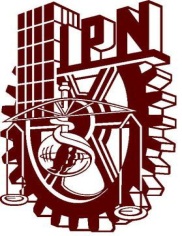 Centro Nacional de Cálculo 
(CENAC)